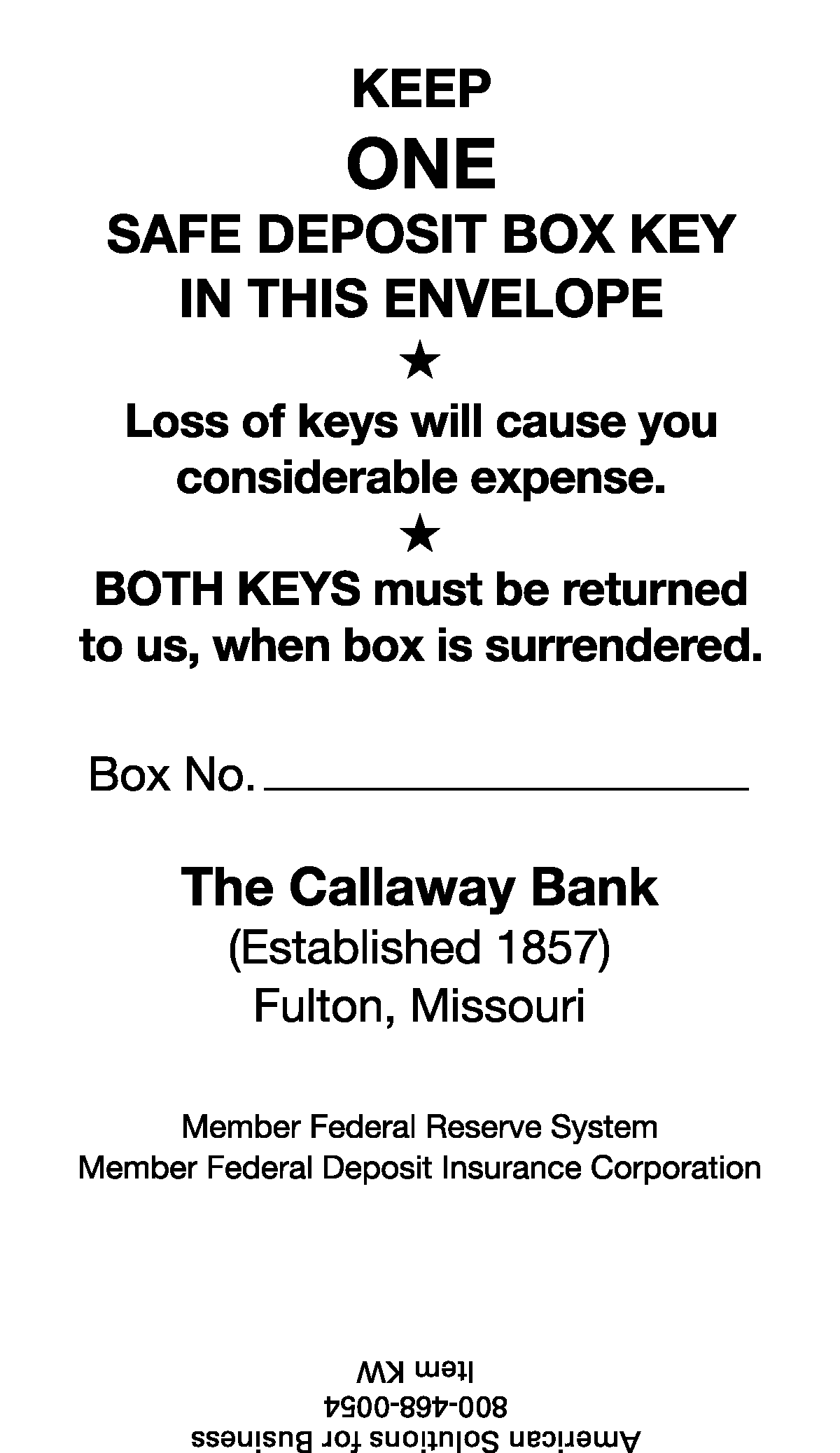 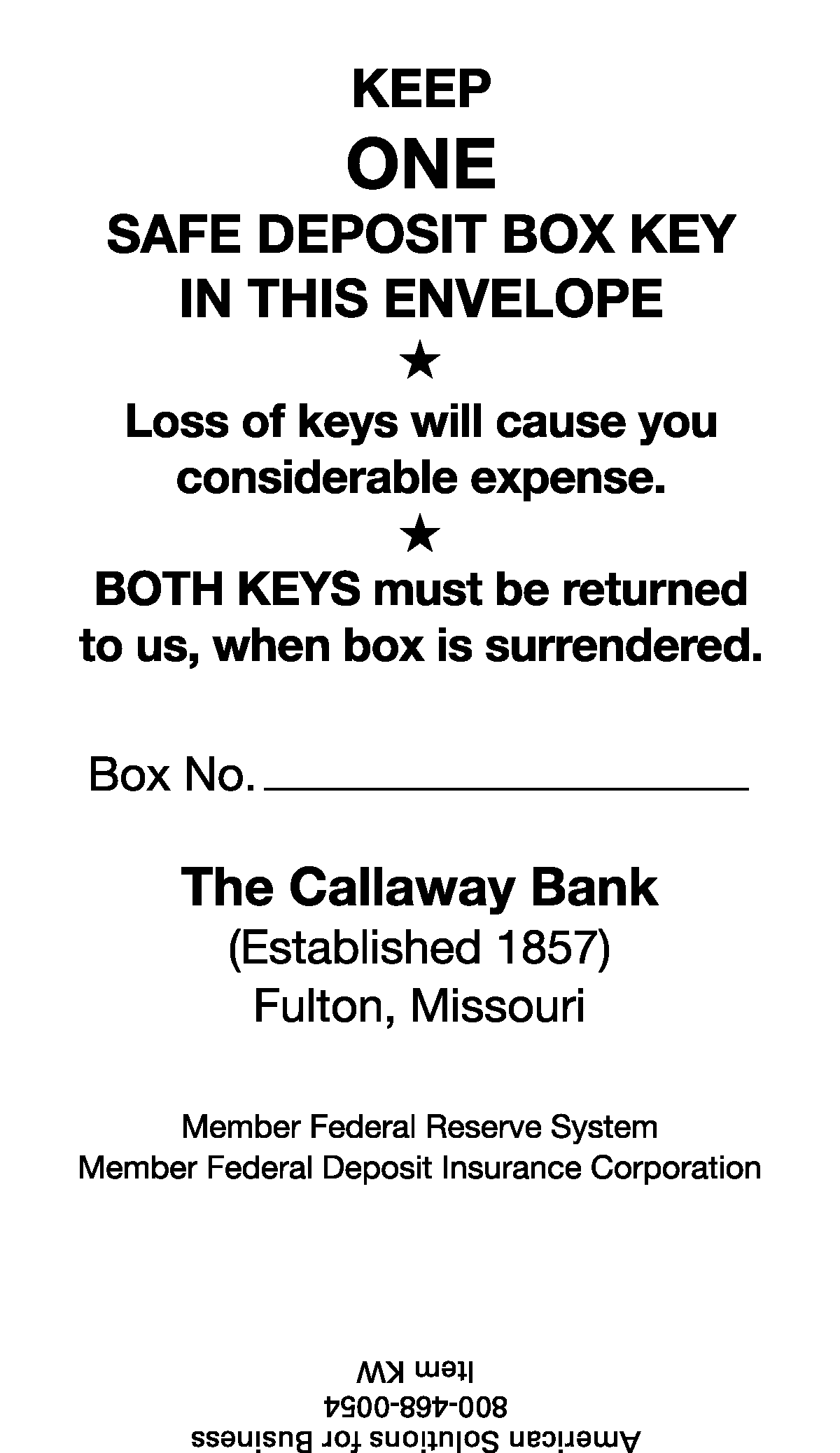 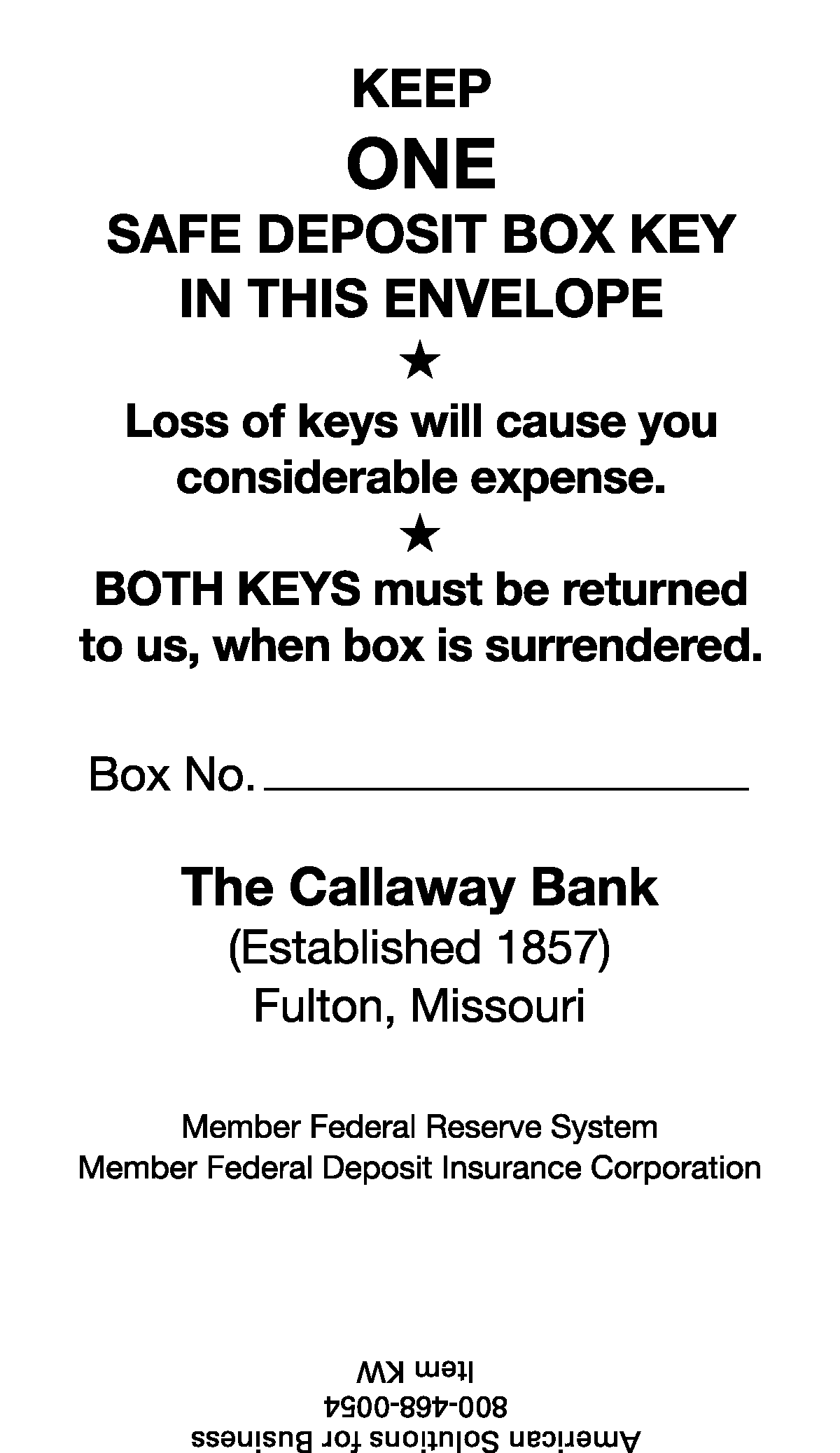 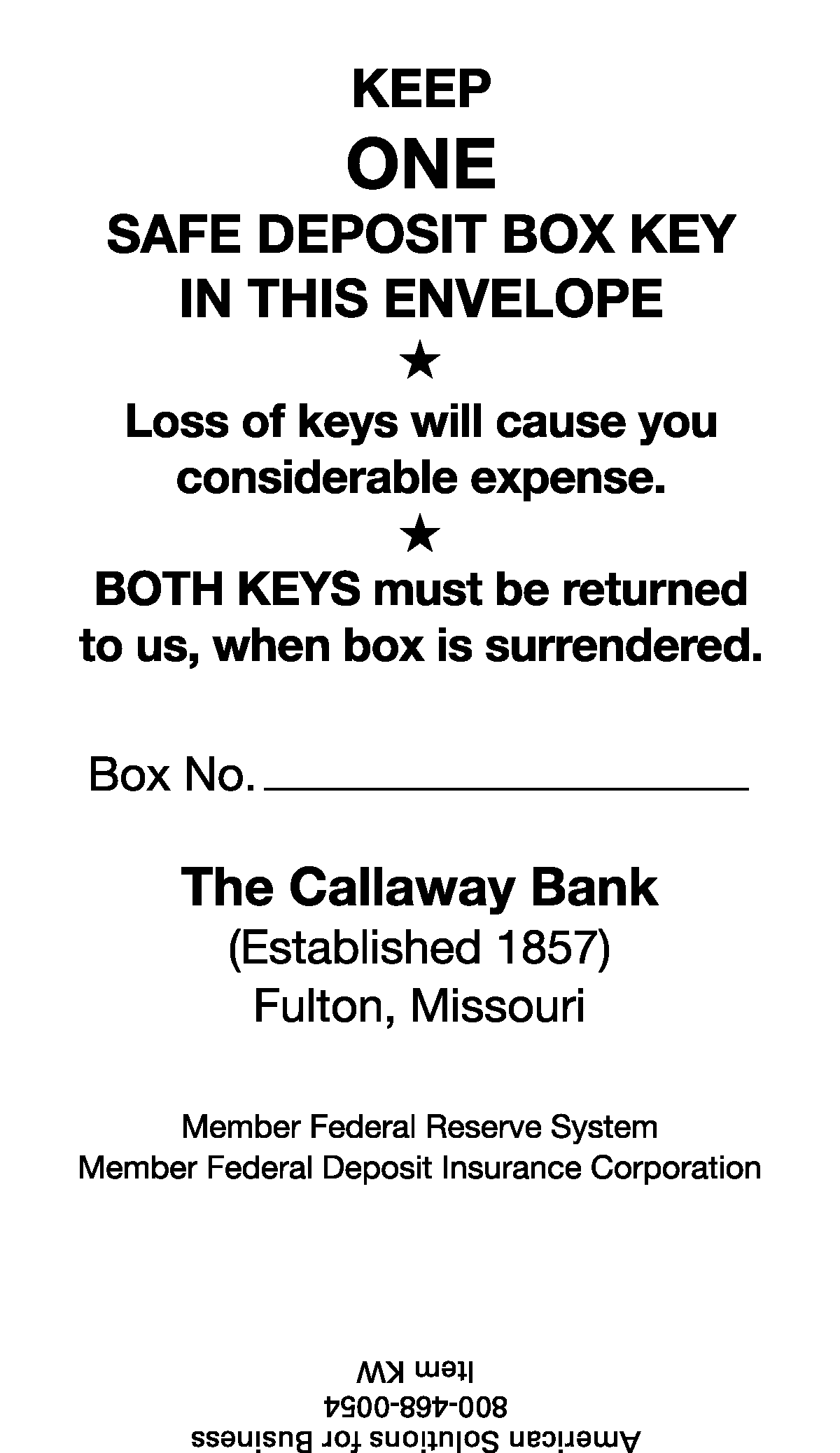 Rev 6/15
Rev 6/15